Separation Control with Nanosecond Pulse Driven Dielectric Barrier Discharge Plasma Actuators
Lucio Cota 
Advisor: Jesse Little
Department of Aerospace and Mechanical Engineering
University of Arizona

Arizona Space Grant Consortium Symposium
April 12th, 2014
Tucson, AZ
2
Introduction
Flow Separation in Aerodynamics
Decreases Lift
Increases Drag
Partially Attached Flow via Plasma Actuation
Separated Flow
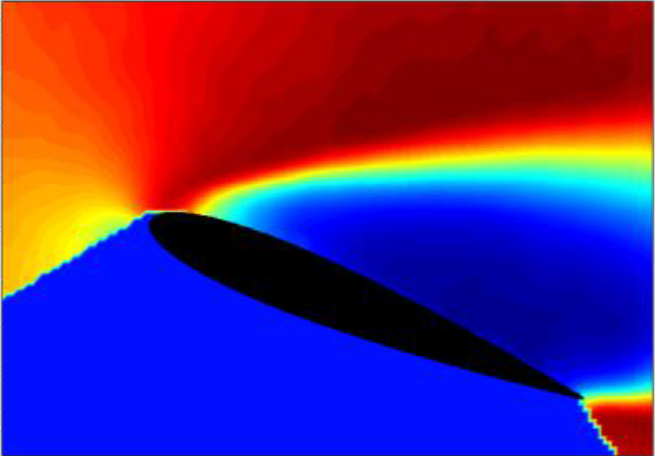 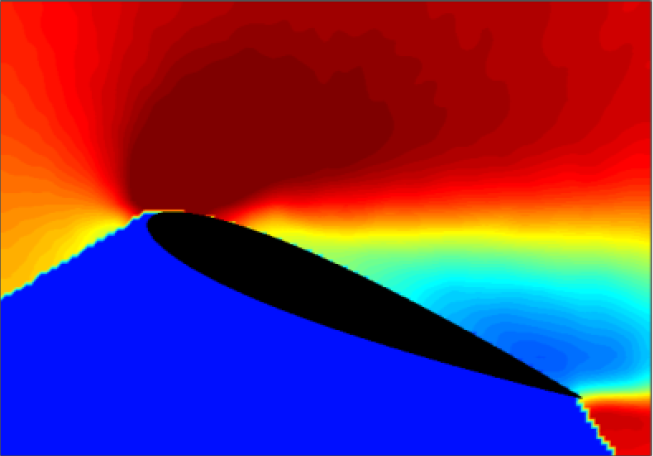 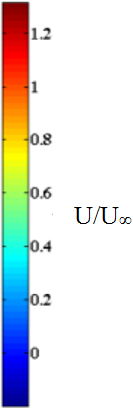 Caraballo et al, 2014
3
Dielectric Barrier Discharge (DBD) Plasma Actuator
Two Copper Electrodes separated by a dielectric (Kapton tape)
Creates plasma when high voltage is applied (10 kV)
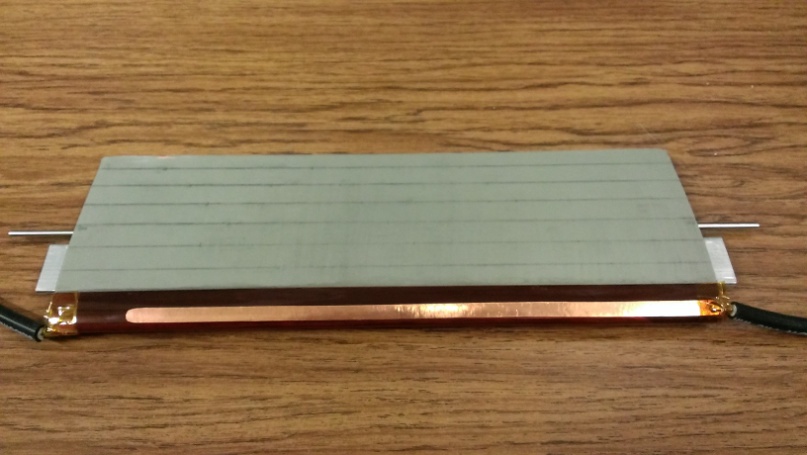 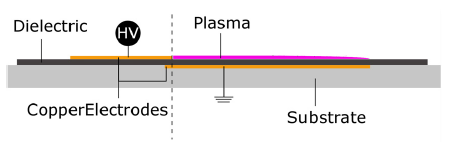 4
Nanosecond (ns) - DBD
Plasma actuation causes a compression wave due to rapid localized heating
Re-energizes the flow for control separation
Effects are dependent on driving voltage and frequency of pulses
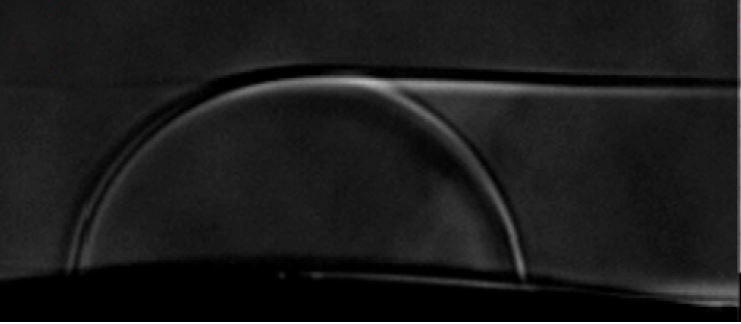 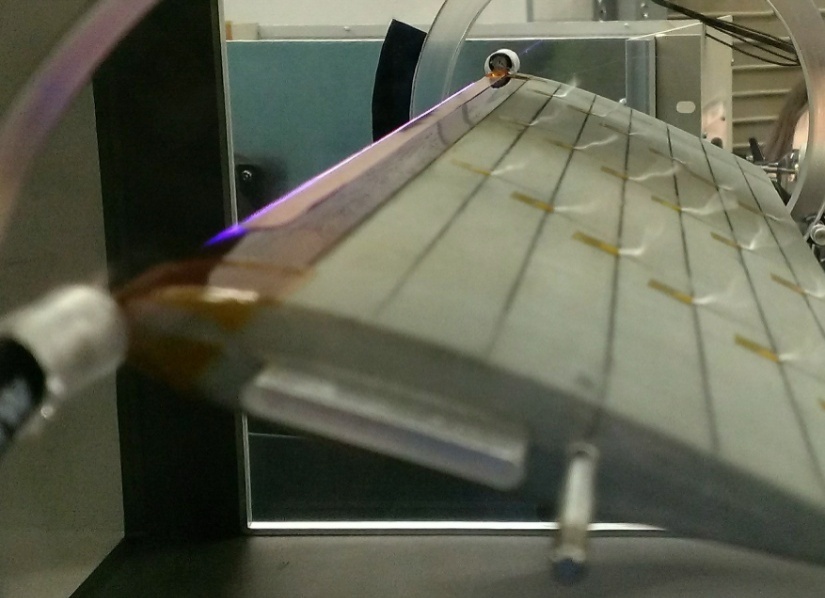 5
Objectives
Compare positive and negative polarity driving voltages for flow control authority
Previous research shows negative polarity generates stronger pressure waves in quiescent air (Dawson et al, 2013)
Positive
Negative
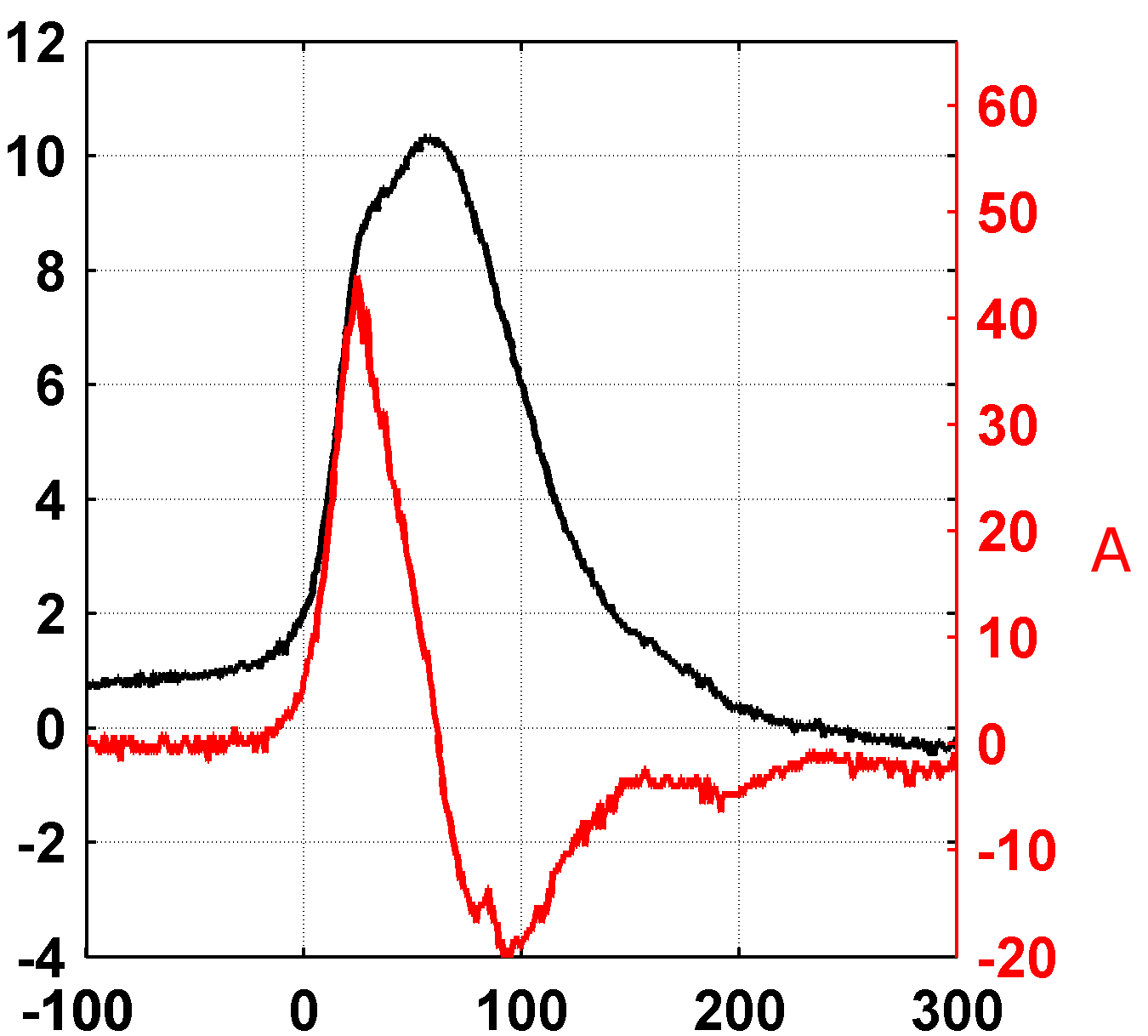 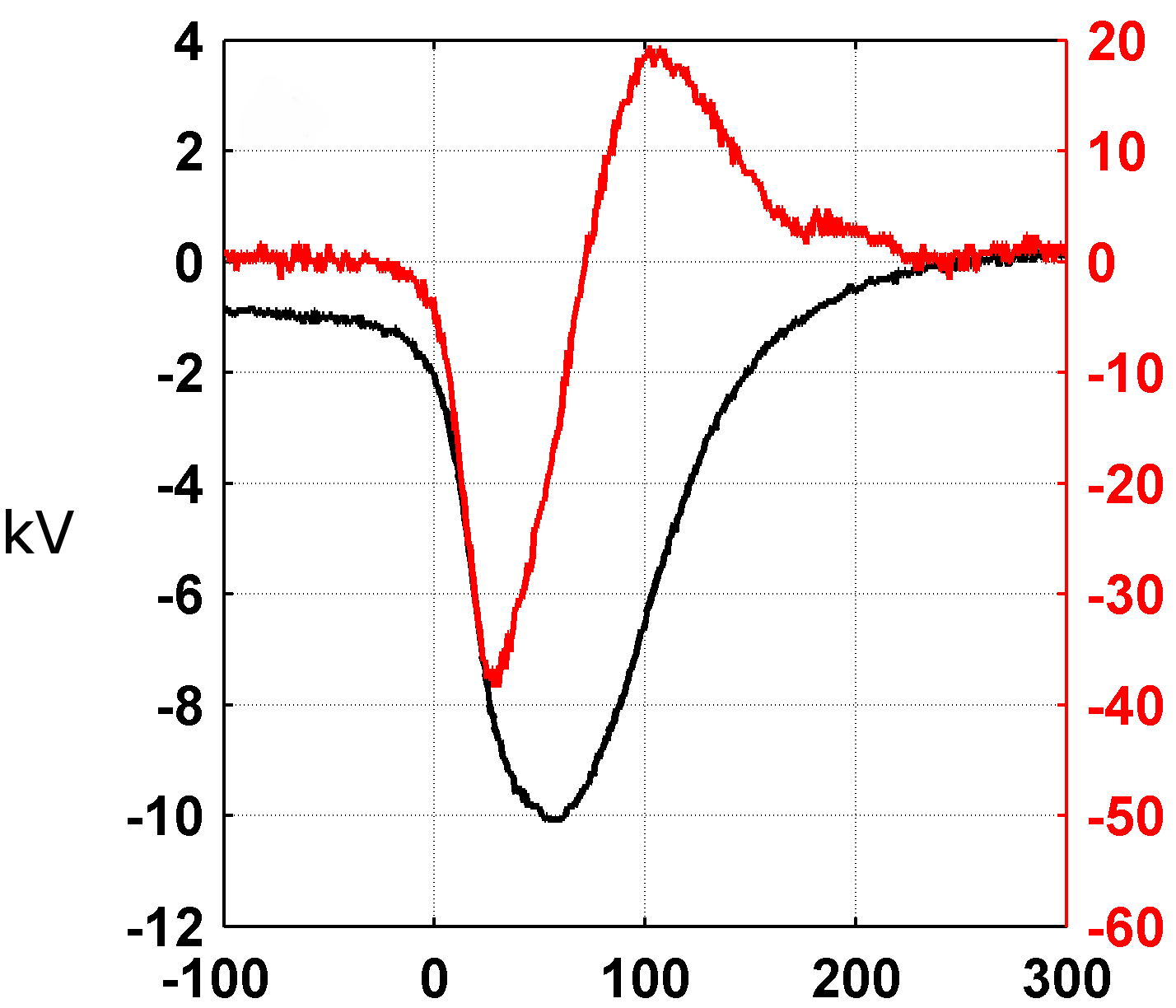 6
Methods
Adjust Parameters to areas of interest
Angle of Attack (α)
18 degrees

Frequency
200 to 600 Hz

Measure Static Pressure on test section ceiling
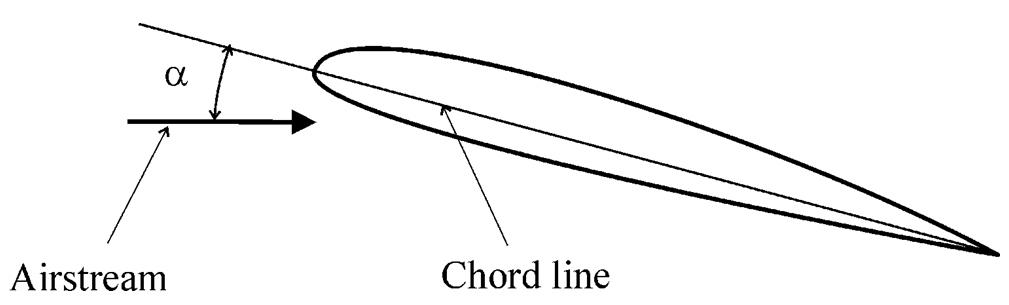 6
7
Experimental Facilities
Adjustable wall plugs to control Angle of Attack
Ceiling pressure taps to measure Static Pressure
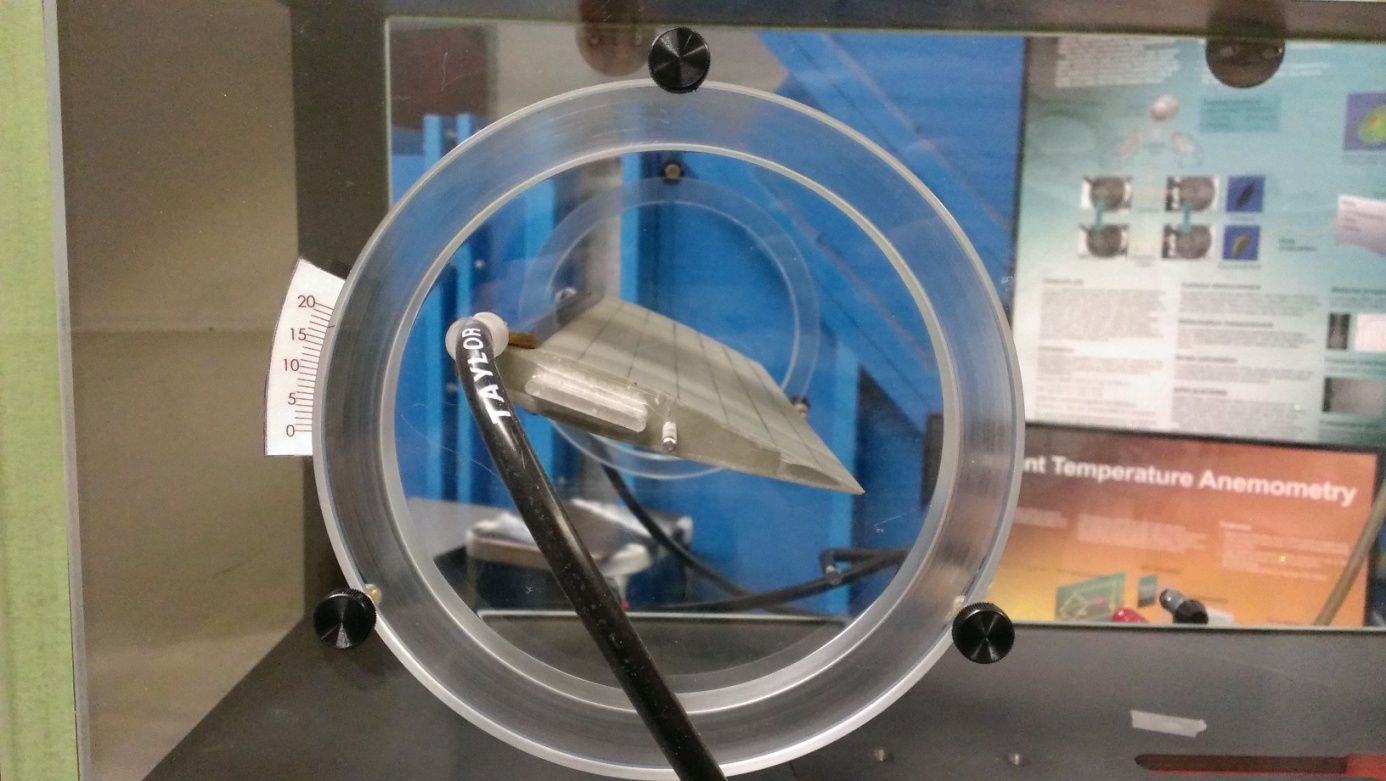 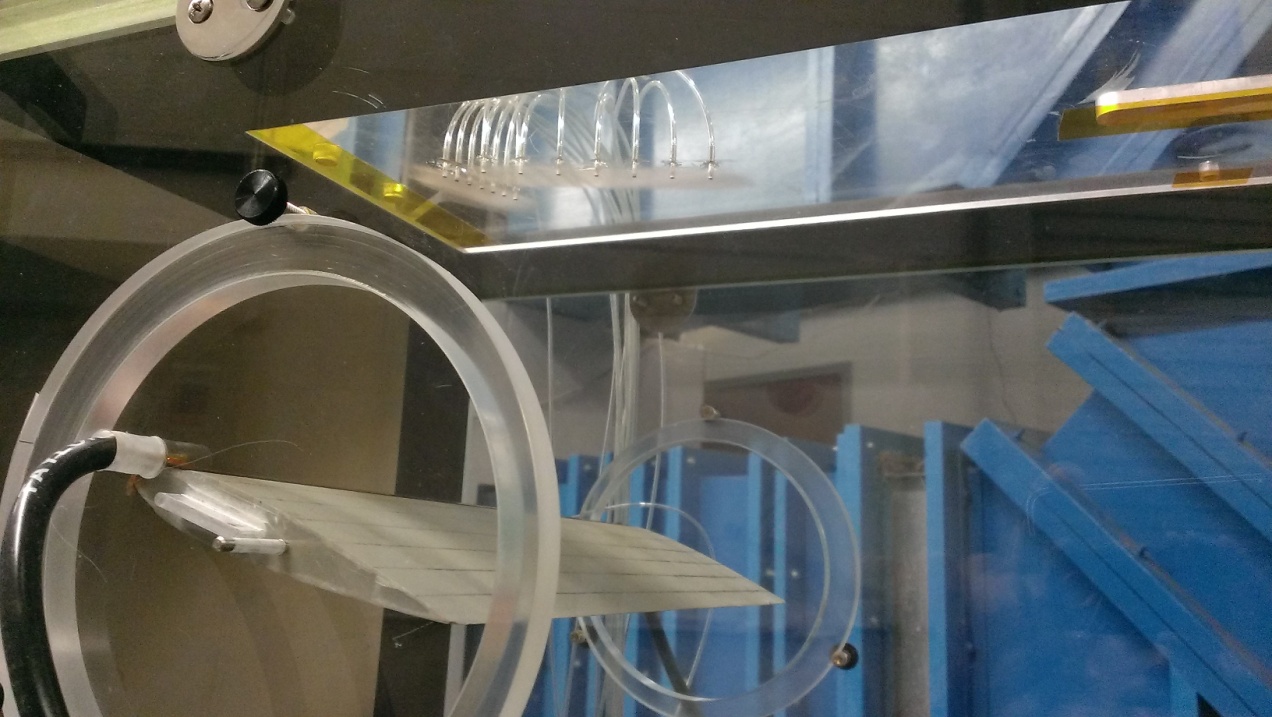 7
Experimental Facilities
Adjustable wall plugs to control Angle of Attack
Ceiling pressure taps to measure Static Pressure
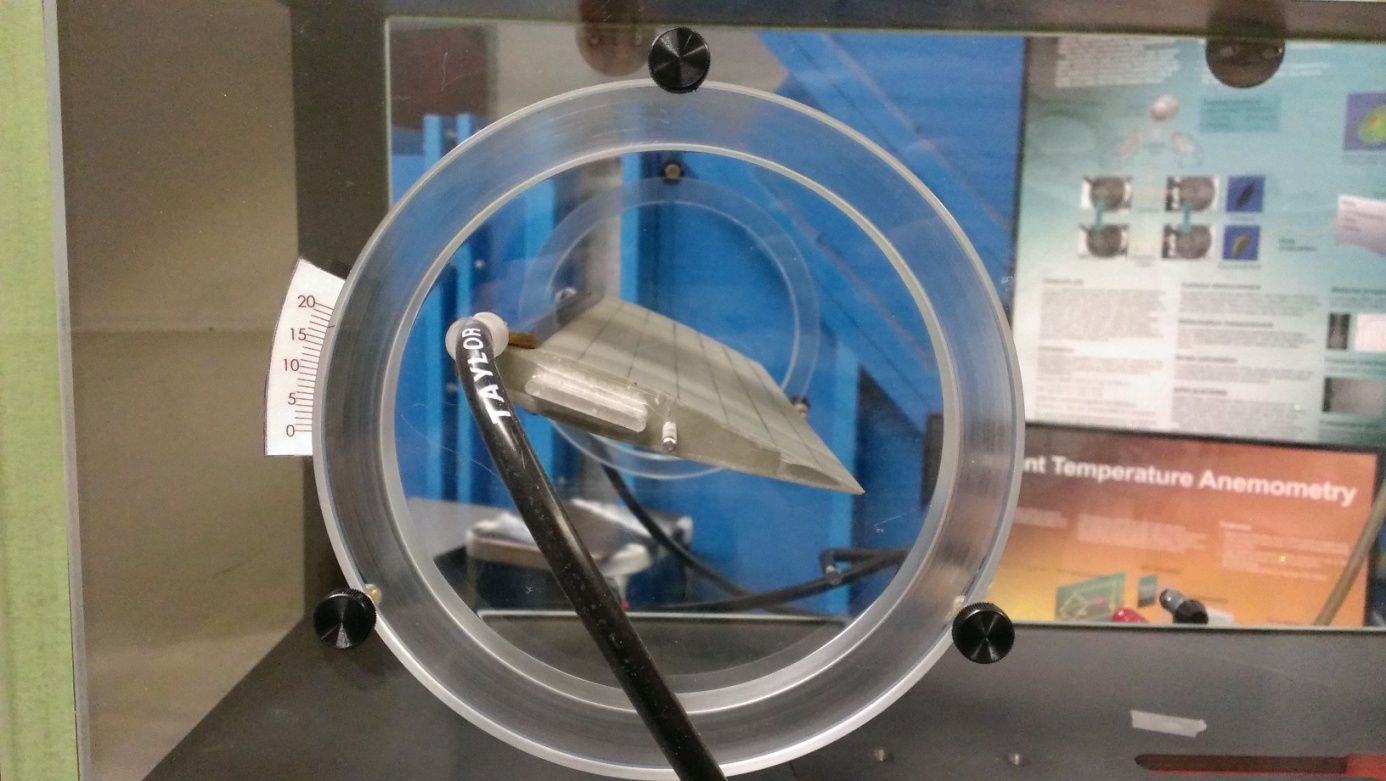 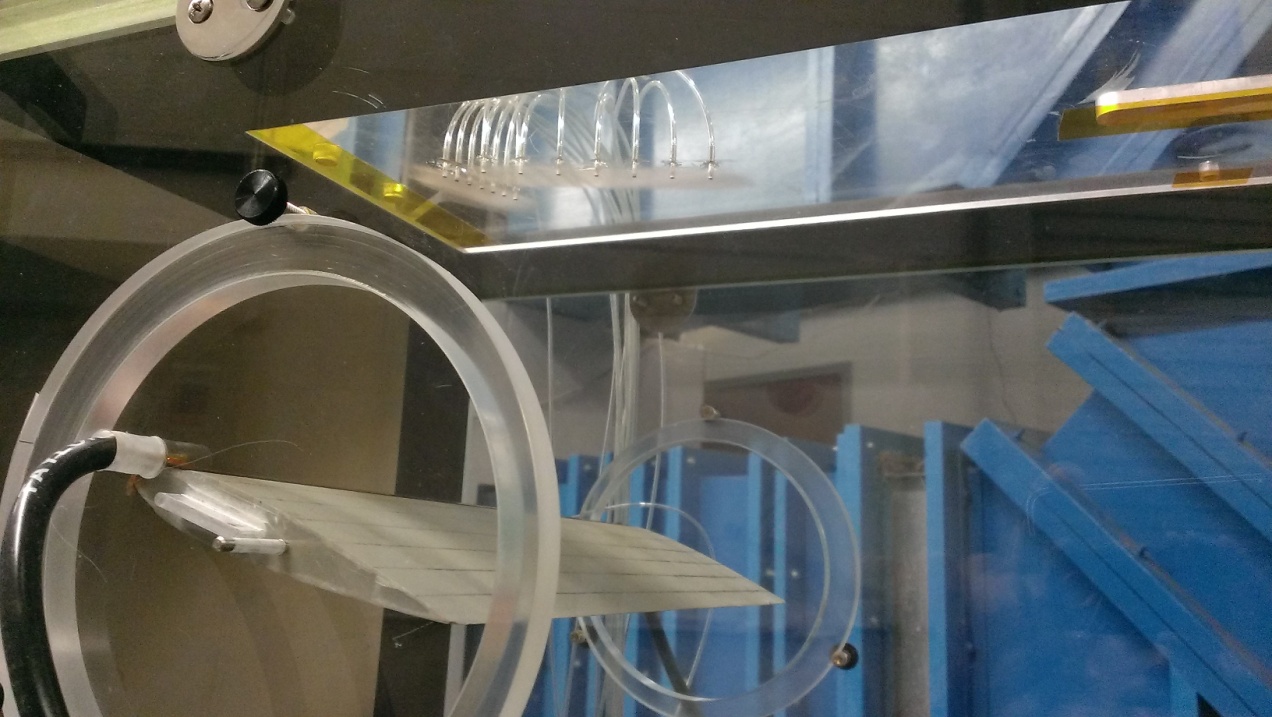 8
Coefficient of Pressure (Cp) Interpretation
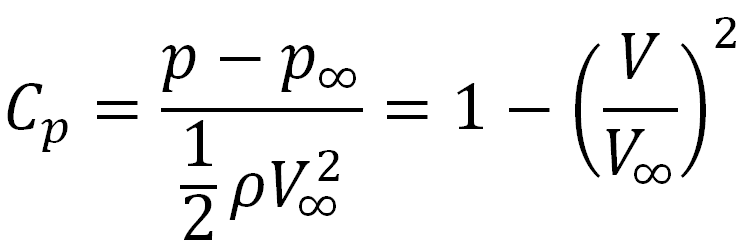 Pressure ↓   Velocity ↑
High Velocity Region
Without Plasma
With Plasma
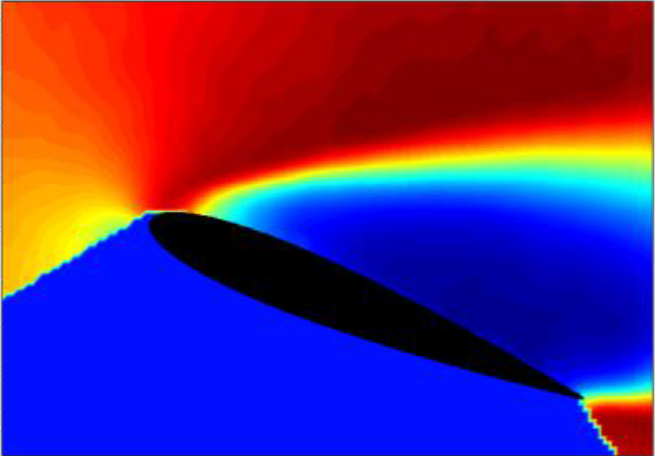 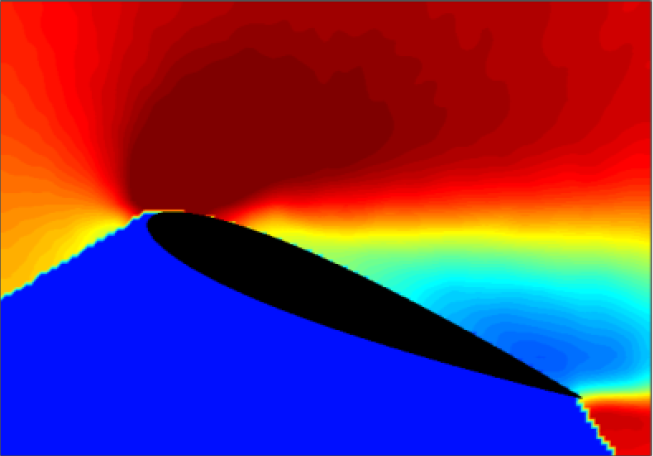 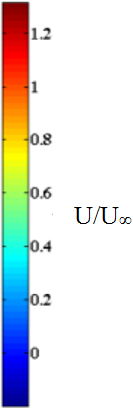 Caraballo et al, 2014
9
Pressure Distribution: 200 Hz
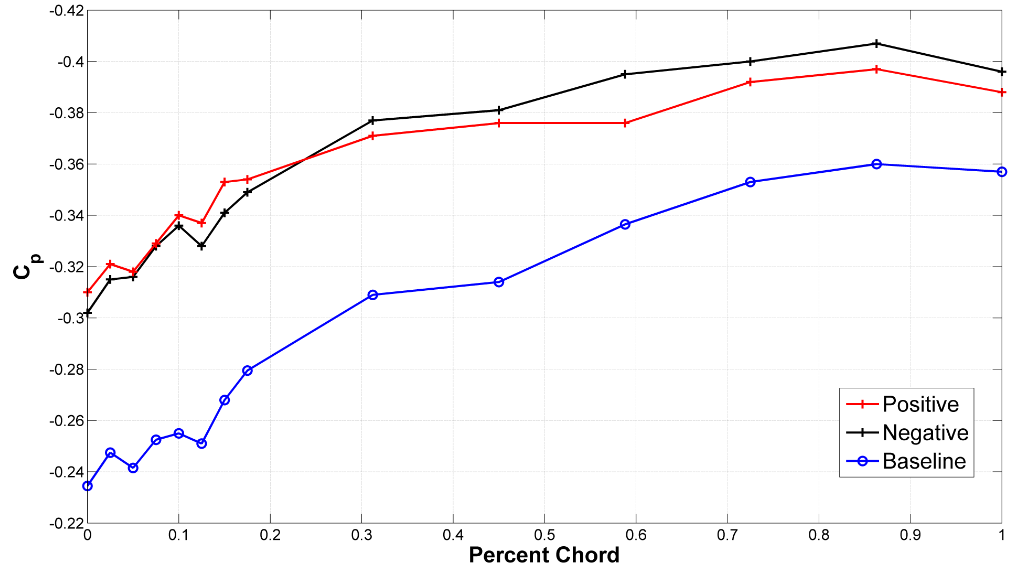 NACA0015, Re = 1.12 x 105 , α = 18°
- Positive and Negative Polarity are near equal at leading edge
10
Pressure Distribution: 400 Hz
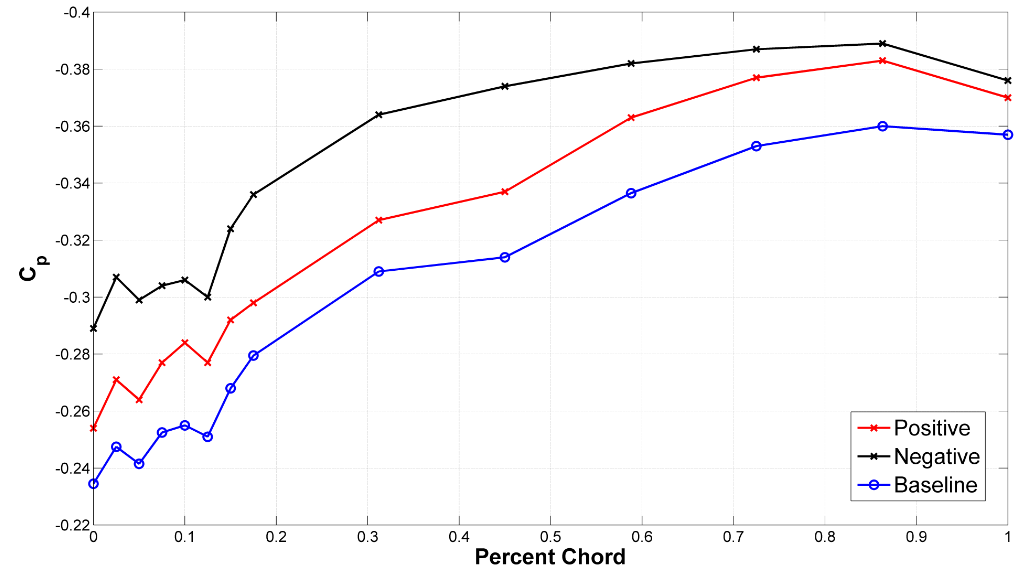 NACA0015, Re = 1.12 x 105 , α = 18°
- Negative Polarity is more negative than Positive
11
Pressure Distribution: 600 Hz
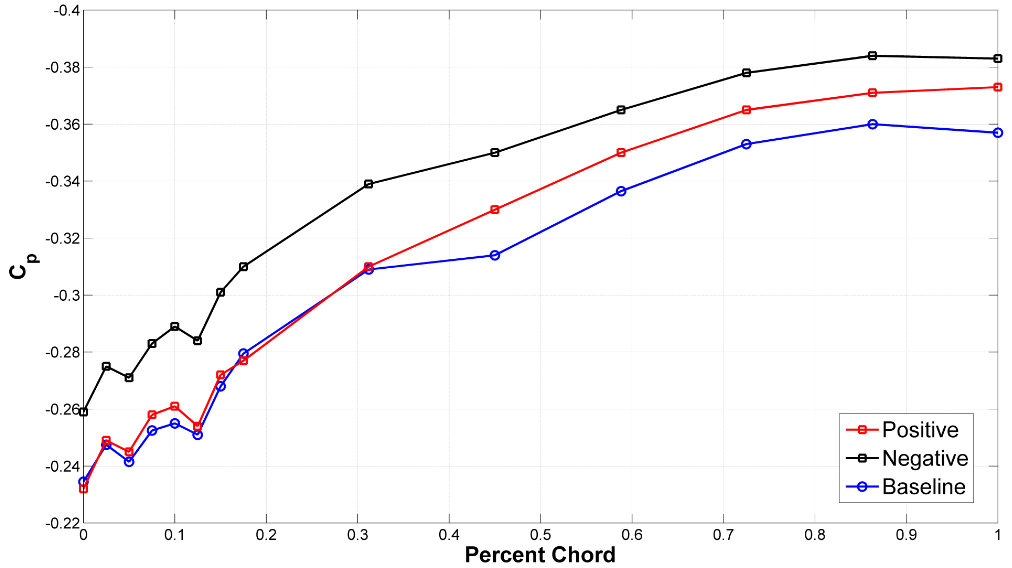 NACA0015, Re = 1.12 x 105 , α = 18°
- Positive Polarity behaves similar to Baseline, Negative still effective
12
Summary
200 Hz
Positive discharges and Negative discharges have the same effectiveness at the leading edge
400 Hz
Greatest effect from Negative Discharges
600 Hz
Positive Discharge performs similar to baseline
Effect by Negative Discharges still present
13
Conclusion
Both Polarities perform best at low frequencies (preferred frequencies exist)
Positive Discharges, at its preferred frequency, has the same influence on Flow Control as Negative Discharges and little to no effect at higher frequencies
Negative Discharges show an effect at all frequencies
Investigation of input voltage may provide more conclusions
14
Acknowledgements
This Research was Sponsored by
Arizona Space Grant Consortium
Air Force Office of Scientific Research

Special Thanks to
UA Department of Aerospace and Mechanical Engineering
Robyn Dawson
Everyone on the Research Team
15
Thank You
16
16
References
Caraballo, E., T. Sullivan, R. You, and J. Little. "Characterization of the Flow Field over a NACA 0015 Airfoil Using Stochastic Estimation Based on Surface Pressure and Hot Film Measurements." AIAA SciTech 13-17.January (2014)
Dawson, Robert, and Jesse Little. "Characterization of Nanosecond Pulse Driven Dielectric Barrier Discharge Plasma Actuators for Aerodynamic Flow Control." Journal of Applied Physics 113.10 (2013): 103302. Print.
17
Pulse Generator
Generates pulses by magnetic compression
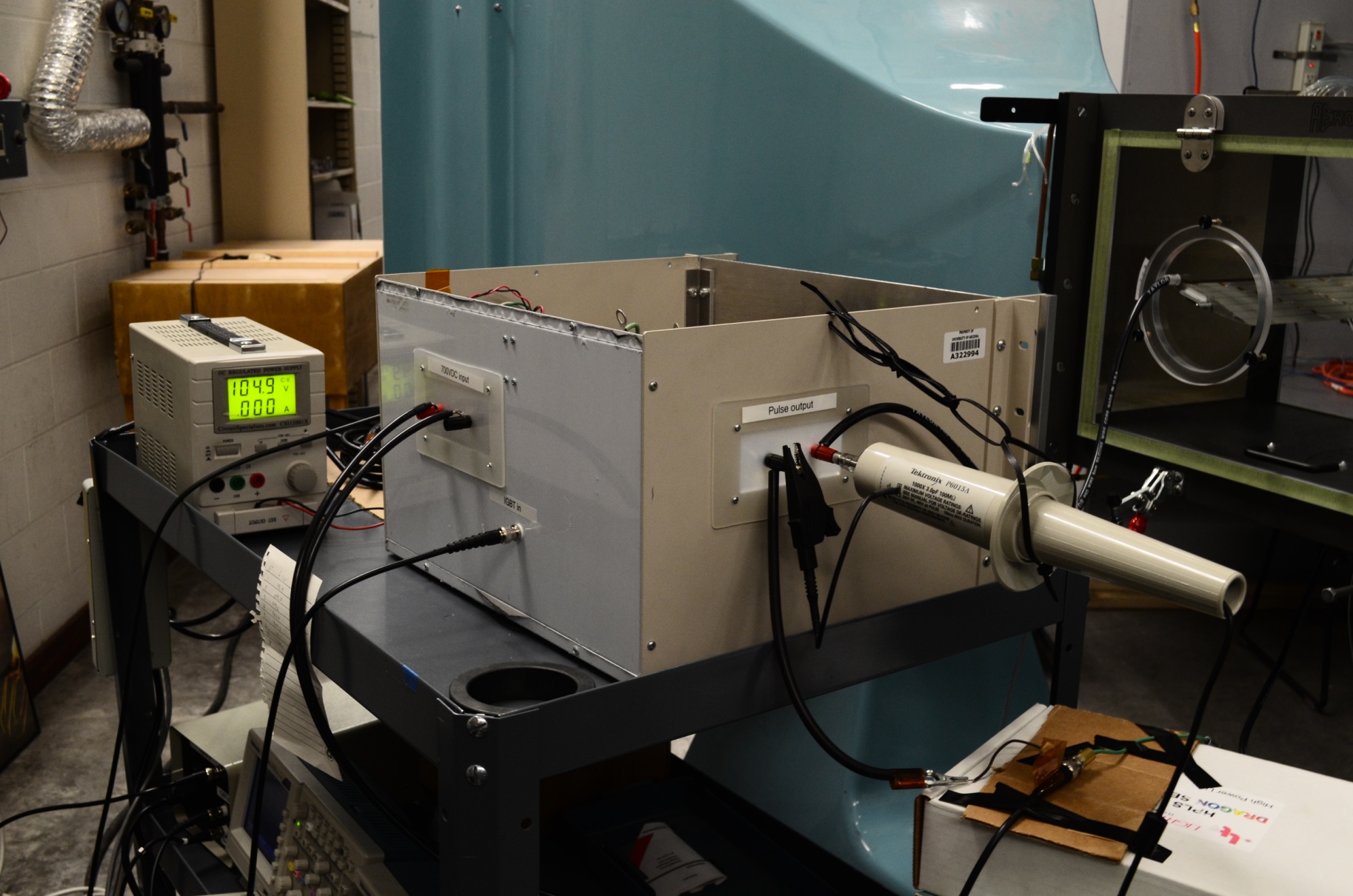 18